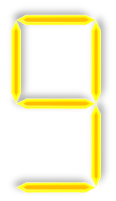 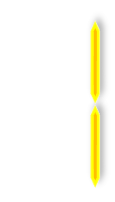 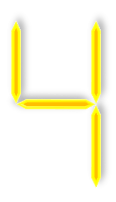 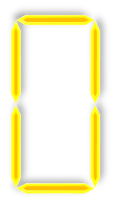 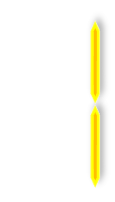 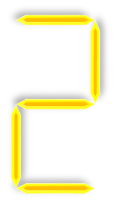 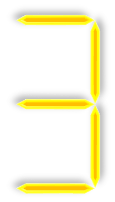 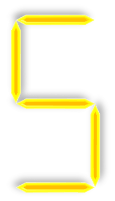 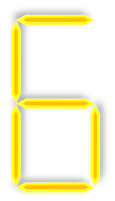 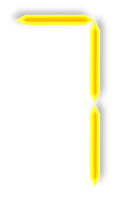 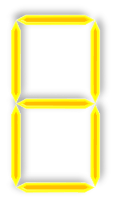 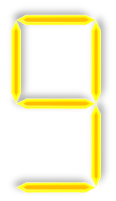 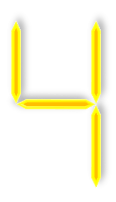 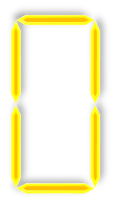 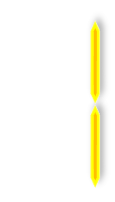 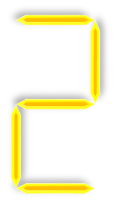 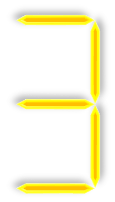 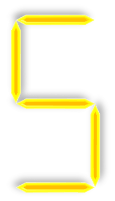 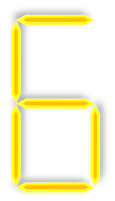 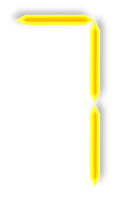 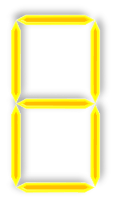 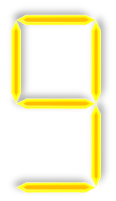 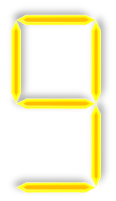 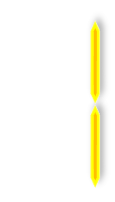 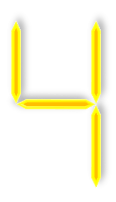 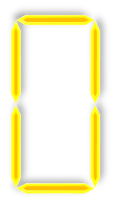 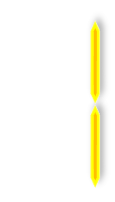 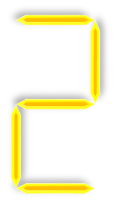 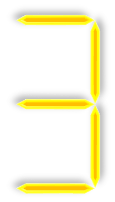 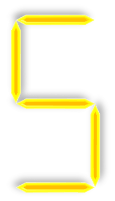 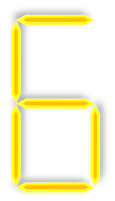 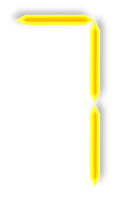 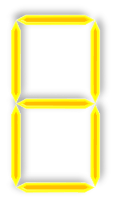 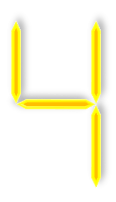 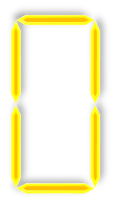 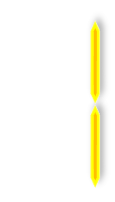 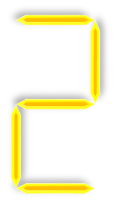 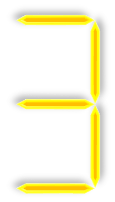 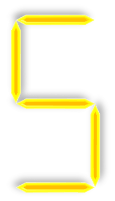 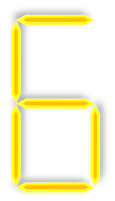 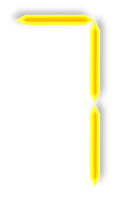 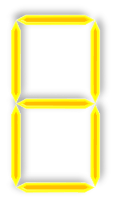 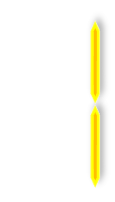 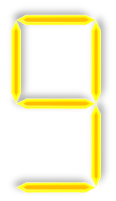 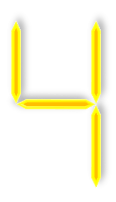 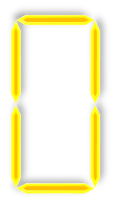 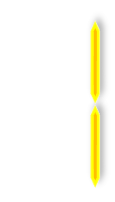 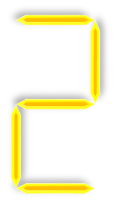 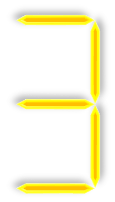 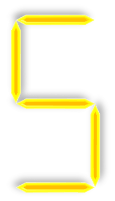 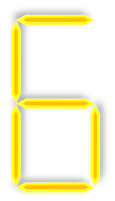 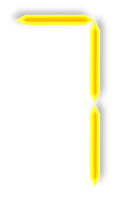 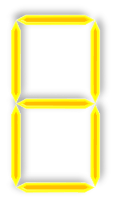 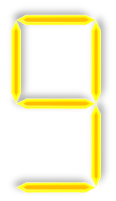 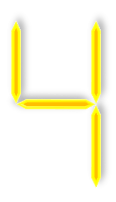 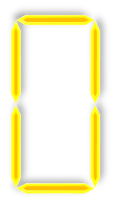 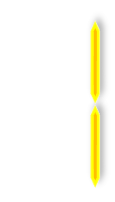 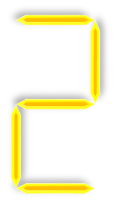 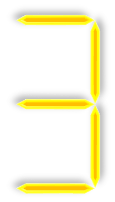 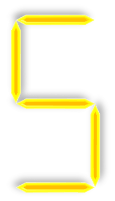 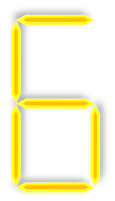 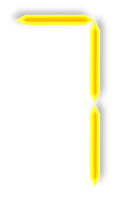 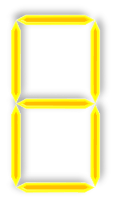 العودة للأسئلة
[Speaker Notes: الدرجات من ١- ١٠٠ ( إذا ضغطت على زر السهم اليسار من لوحة المفاتيح فسيظهر جميع الأرقام حتى ١٠٠)]
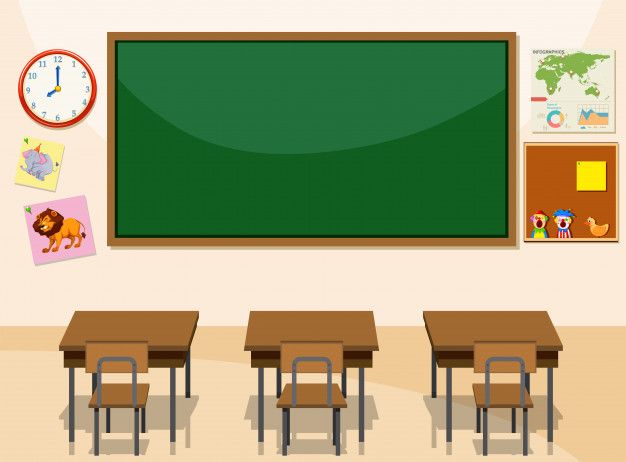 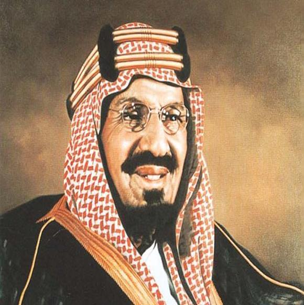 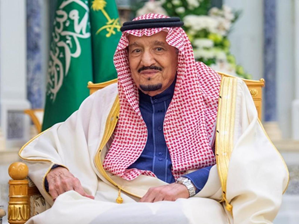 مراجعة لغتي الخالدة : الوحدة الرابعة
قضايا العمل
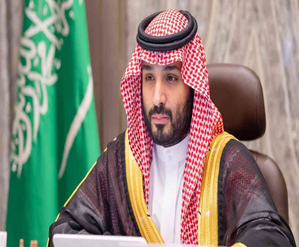 إعداد المعلمة: وسمية مرشود العتيبي
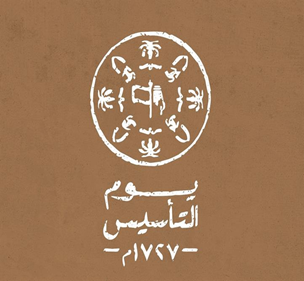 ابدأ
[Speaker Notes: اضغط على الزر ابدأ لبدء الأسئلة]
أنشئت مؤسسة مسك الخيرية عام :
2011 م
2012 م
2020 م
2015 م
التالي
عودة للنقاط
مؤسسة (مسك الخيرية ) تستهدف فئة ... في المجتمع :
كبار السن
الشباب
الأطفال
النساء
التالي
عودة للنقاط
الابتكار لكل ما هو جديد هو ....  :
الريادة
المشروع
الإبداع
الاستثمار
التالي
عودة للنقاط
في عام 2020 م دعمت مؤسسة مسك الخيرية
 .... شركة ناشئة :
200
70
90
100
التالي
عودة للنقاط
قدرة الآلات على أداء المهام والوظائف التي تؤديها عادة الكائنات العاقلة في التفكير المنطقي والتعلم .
العبقرية
الموهبة
الابتكار
الذكاء الاصطناعي
التالي
عودة للنقاط
من رسوم التصنيف التي تساعد على التلخيص .
مخطط هيكل السمكة
شجرة الذاكرة
جميع ما سبق
خرائط المفاهيم
التالي
عودة للنقاط
كل فقرة تحتوي على .... رئيسة  .
فكرة واحدة
فكرتان
ثلاث أفكار
أربع أفكار
التالي
عودة للنقاط
الكلمة الصحيحة إملائياً في الكلمات التالية  .
أن لا
حين إذٍ
أينما
عن من
التالي
عودة للنقاط
الكلمة الخاطئة إملائياً في الكلمات التالية  .
إنَّما
فيمَن
حيثُ ما
حبذا
التالي
عودة للنقاط
اعلم أن  .... اتقان بدون تدريب .
 اكملي الفراغ بما يناسبه :
لن
لم
لا
في
التالي
عودة للنقاط
عند كتابة كلمة (النجارة)  بخط الرقعة :
بعض حروفها ينزل تحت السطر
كل حروفها ترتكز على السطر
كل حروفها تنزل تحت السطر
بعض حروفها مطموسة
التالي
عودة للنقاط
من مبادئ خط الرقعة  :
الأجزاء الأفقية للحروف مائلة قليلاً للأسفل
كل الخطوط الرأسية متوازية
جميع ما سبق
المسافات بين الكلمات متساوية
التالي
عودة للنقاط
تُحفظ الكتب المدرسية في المستودع .  (مستودع)   :
اسم زمان
اسم مفعول
اسم مكان
اسم فاعل
التالي
عودة للنقاط
اقترب موعد اختبارات الفصل الدراسي الثاني .
 (موعد)   :
اسم زمان
اسم فاعل
اسم تفضيل
اسم مكان
التالي
عودة للنقاط
من أدوات الاستثناء  :
سوى
غير
جميع ما سبق
خلا
التالي
عودة للنقاط
حضر الطلاب الاختبار إلا طالباً . نوع أسلوب الاستثناء :
ناقص منفي
تام منفي
تام مثبت
مفرغ
التالي
عودة للنقاط
تنقسم أدوات الاستثناء إلى حروف وأسماء وأفعال 
(غير وسوى)  :
أفعال
حروف
حروف و أفعال
أسماء
التالي
عودة للنقاط
من أنواع النعت   :
جملة
مفرد
جميع ما سبق
شبه جملة
التالي
عودة للنقاط
كان الخلفاء الراشدون يحثون الناس على العمل .  
المنعوت في الجملة :
الخلفاء
الراشدون
الناس
العمل
التالي
عودة للنقاط
يتبع النعت المنعوت في  :
الاعراب
الافراد والتثنية والجمع
جميع ما سبق
التعريف والتنكير
التالي
عودة للنقاط
عند الاقتباس يجب مراعاة   :
الأمانة العلمية
الدقة
جميع ما سبق
عدم الاكثار من الاقتباس
التالي
عودة للنقاط
قطعة نثرية محددة الطول تقدم فكرة أو تعالج
 موضوعاً أو قضية ، ويوصف بأنه ابن الصحافة  :
المقال
الرسالة
التحقيق الصحفي
الندوة
التالي
عودة للنقاط
من شروط العنوان في المقال أن يكون   :
قصير
مثير
جميع ما سبق
دال على المحتوى
التالي
عودة للنقاط
من عناصر بناء المقال   :
العرض
المقدمة
جميع ما سبق
الخاتمة
التالي
عودة للنقاط
يأتي التلخيص وبيان رأي الكاتب النهائي في   :
الخاتمة
المقدمة
ليس شيء مما ذُكر
العرض
التالي
عودة للنقاط
نوع من أنواع المقال يهتم بمعالجة القضايا الاجتماعية  :
الوصفي
الشخصي
العلمي
الاجتماعي
التالي
عودة للنقاط
قبل البدء بكتابة المقال لابد من   :
جمع المعلومات
اختيار الموضوع
جميع ما سبق
تحديد الهدف من كتابة المقال
التالي
عودة للنقاط
المقال يتألف من .... فقرات على الأقل   :
أربع فقرات
ثلاث فقرات
ست فقرات
خمس فقرات
التالي
عودة للنقاط
لا يتفق جميع الناس على صحته    :
الخبر
الرأي
الحوار
الحقيقة
التالي
عودة للنقاط
عند إبداء الرأي لابد من  مراعاة :
الاعتماد على الحجج الواضحة
إظهار حسنات وعيوب الفكرة
جميع ما سبق
عدم التعصب أو التحامل
التالي
عودة للنقاط
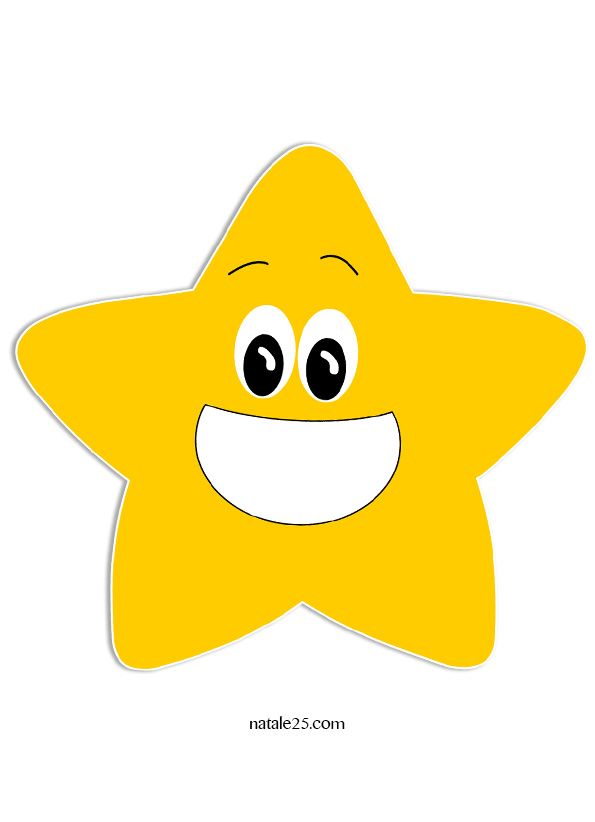 شكرا لكم قضينا وقتا ممتعاً